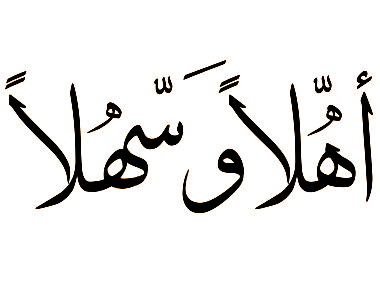 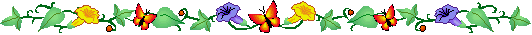 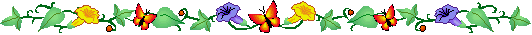 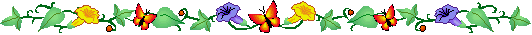 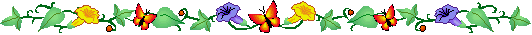 সকলকে স্বাগতম
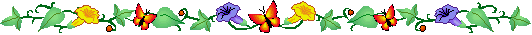 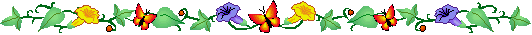 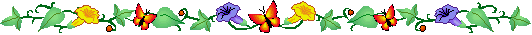 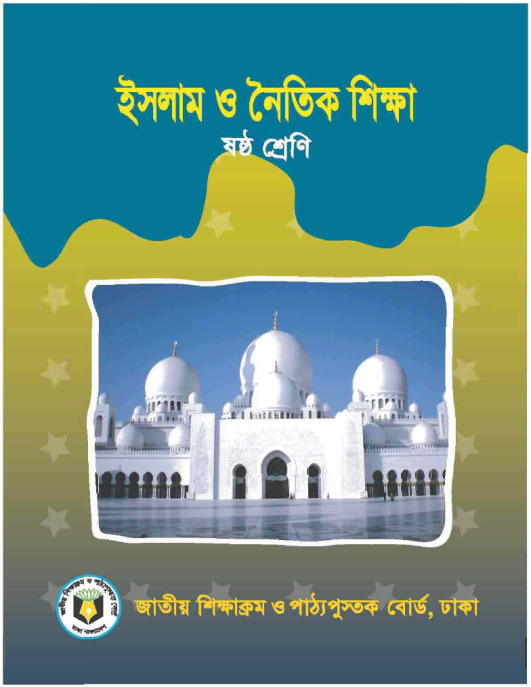 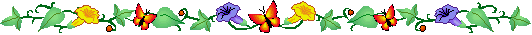 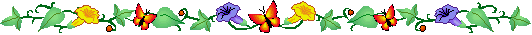 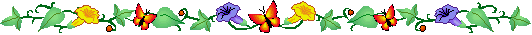 মোঃ মিজানুর রহমান
সহকারী শিক্ষক
নারিকেলী উচ্চ বিদ্যালয়
জামালপুর সদর, জামালপুর।
মোবাইলঃ ০১৯২২-৩৪৯০২৫
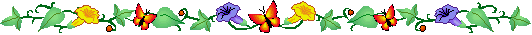 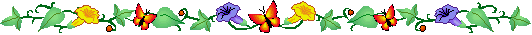 [Speaker Notes: শিক্ষক মহোদয় নিজ বিদ্যালয়ের ক্ষেত্রে চাইলে এ Slide টি দেখাতেও পারেন আবার Hide করেও রাখতে পারেন।]
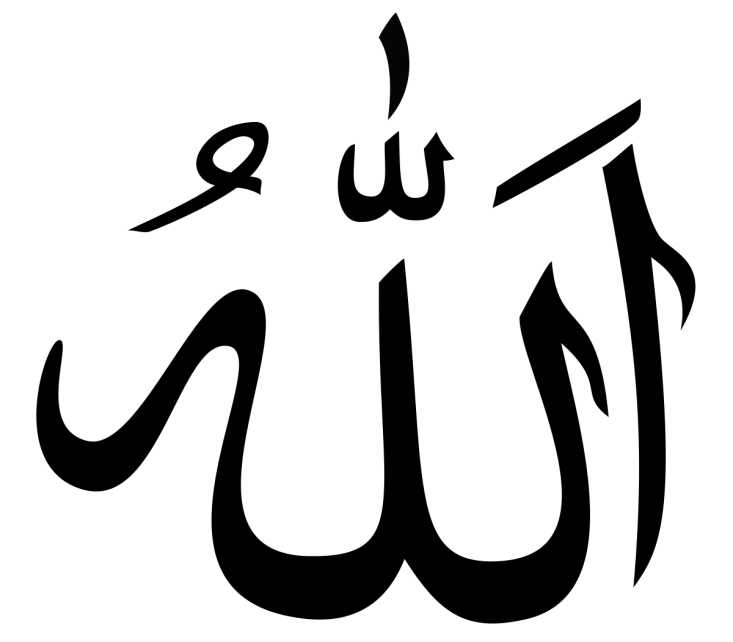 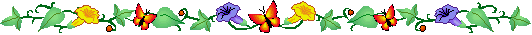 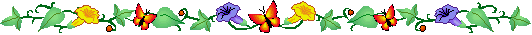 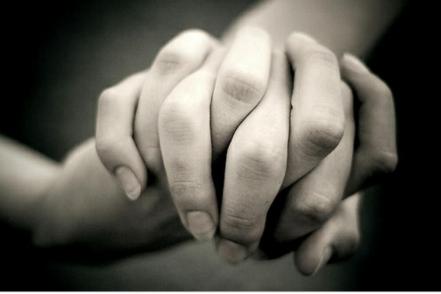 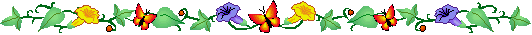 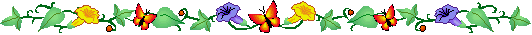 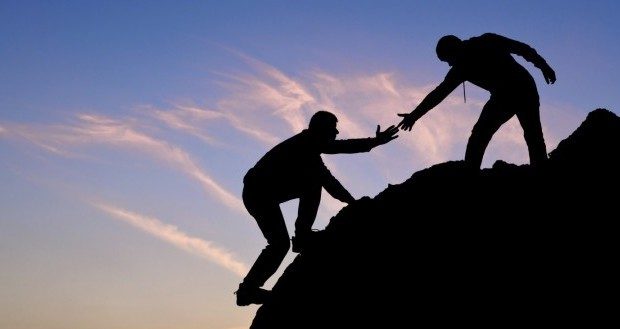 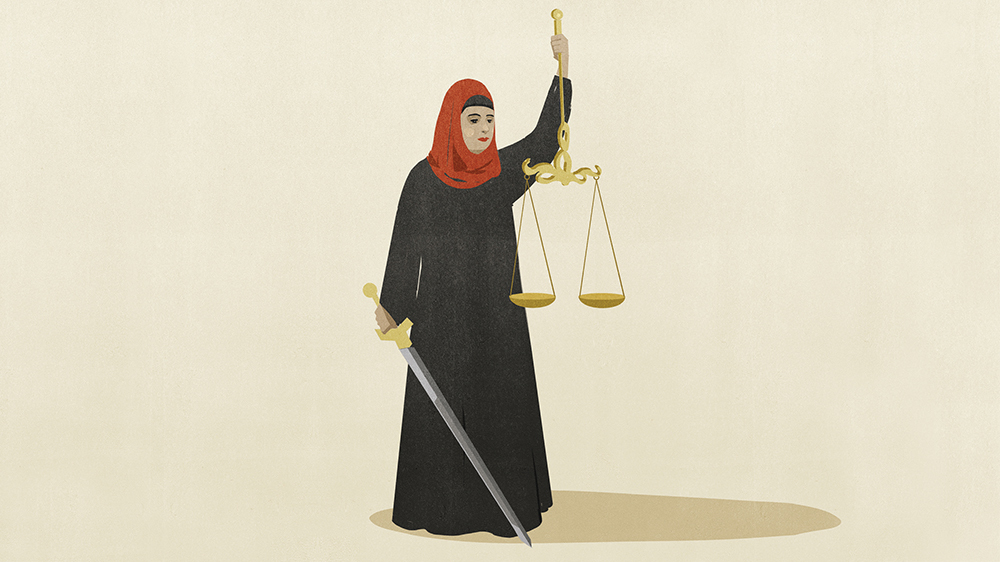 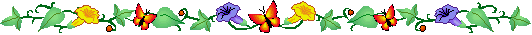 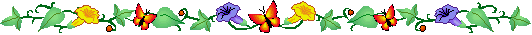 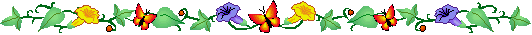 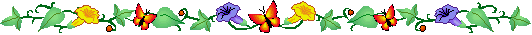 আকাইদ 
ও 
নৈতিকতা
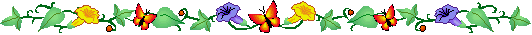 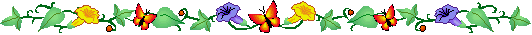 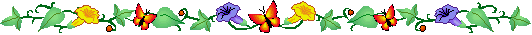 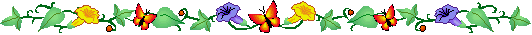 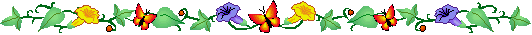 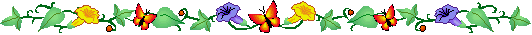 শিখন ফল
১। আকাইদ কি  তা  বলতে  পারবে।

২। আকাইদ সমর্ম্পকে ব্যাখা  করতে পরবে ।

৩। আকাইদ  সমর্ম্পকে  জ্ঞানলাভ করতে পরবে ।
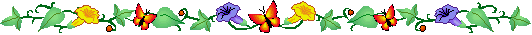 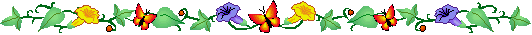 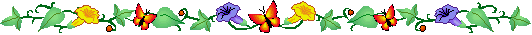 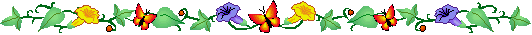 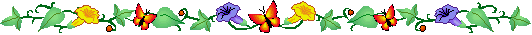 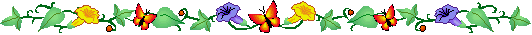 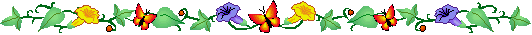 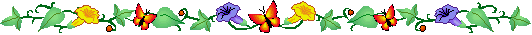 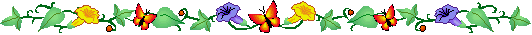 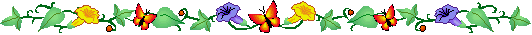 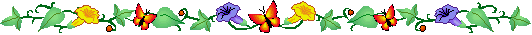 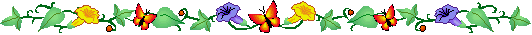 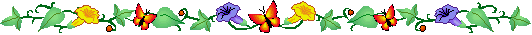 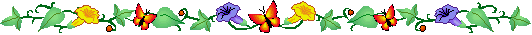 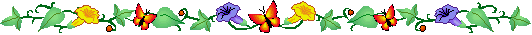 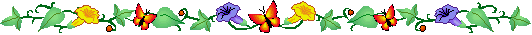 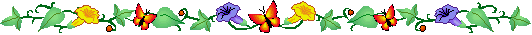 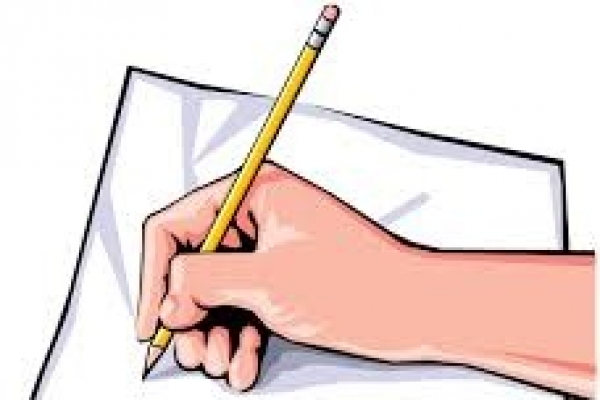 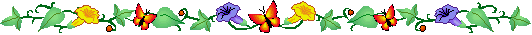 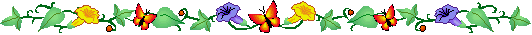 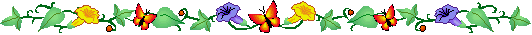 একক/জোড়ায় কাজ
১। আকাইদ  শব্দের   অর্থে  কী  ?
২। নৈতিকতা অর্থ কী?
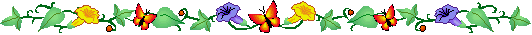 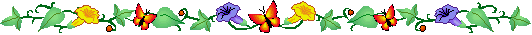 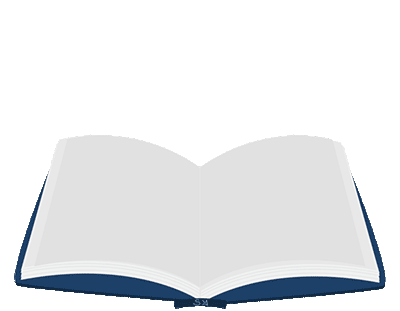 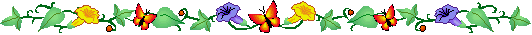 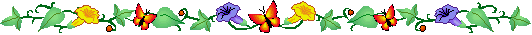 নীরব পাঠ
৫ মিনিট
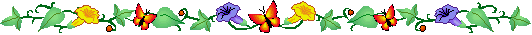 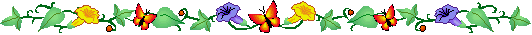 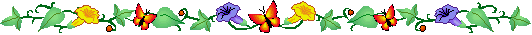 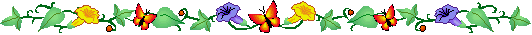 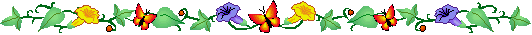 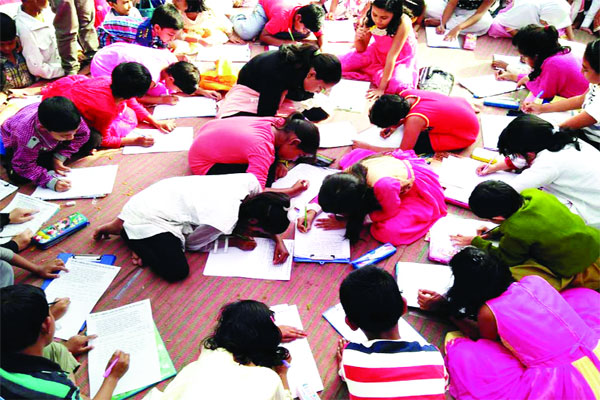 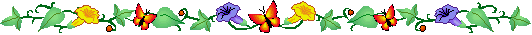 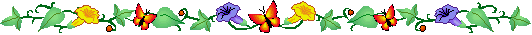 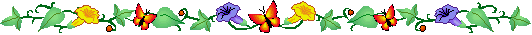 দলীয় কাজ
১।  ইসলামের  মুল  ভিত্তি  সম্পর্কে তিনটি বাক্য লিখ।
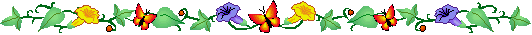 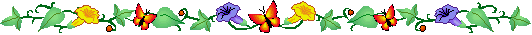 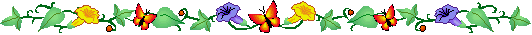 মূল্যায়ন
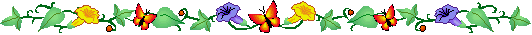 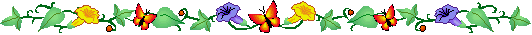 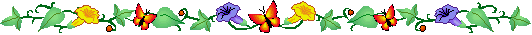 ১।আকাইদ শব্দেরে  অর্থ  কি?
২।ইসলামের  সর্ব প্রথম বিষয়  কি?
৩।আকাইদ এর এক বচন কি?
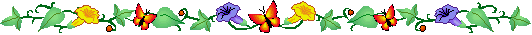 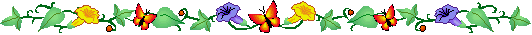 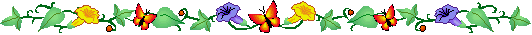 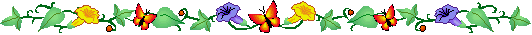 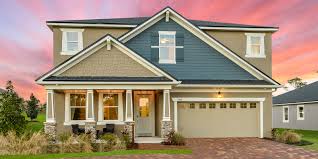 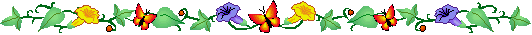 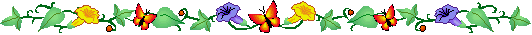 বাড়ীর  কাজ
আকাইদ এর  গুরুত্ব   লিখ ।
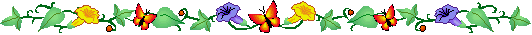 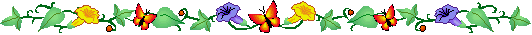 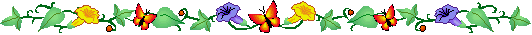 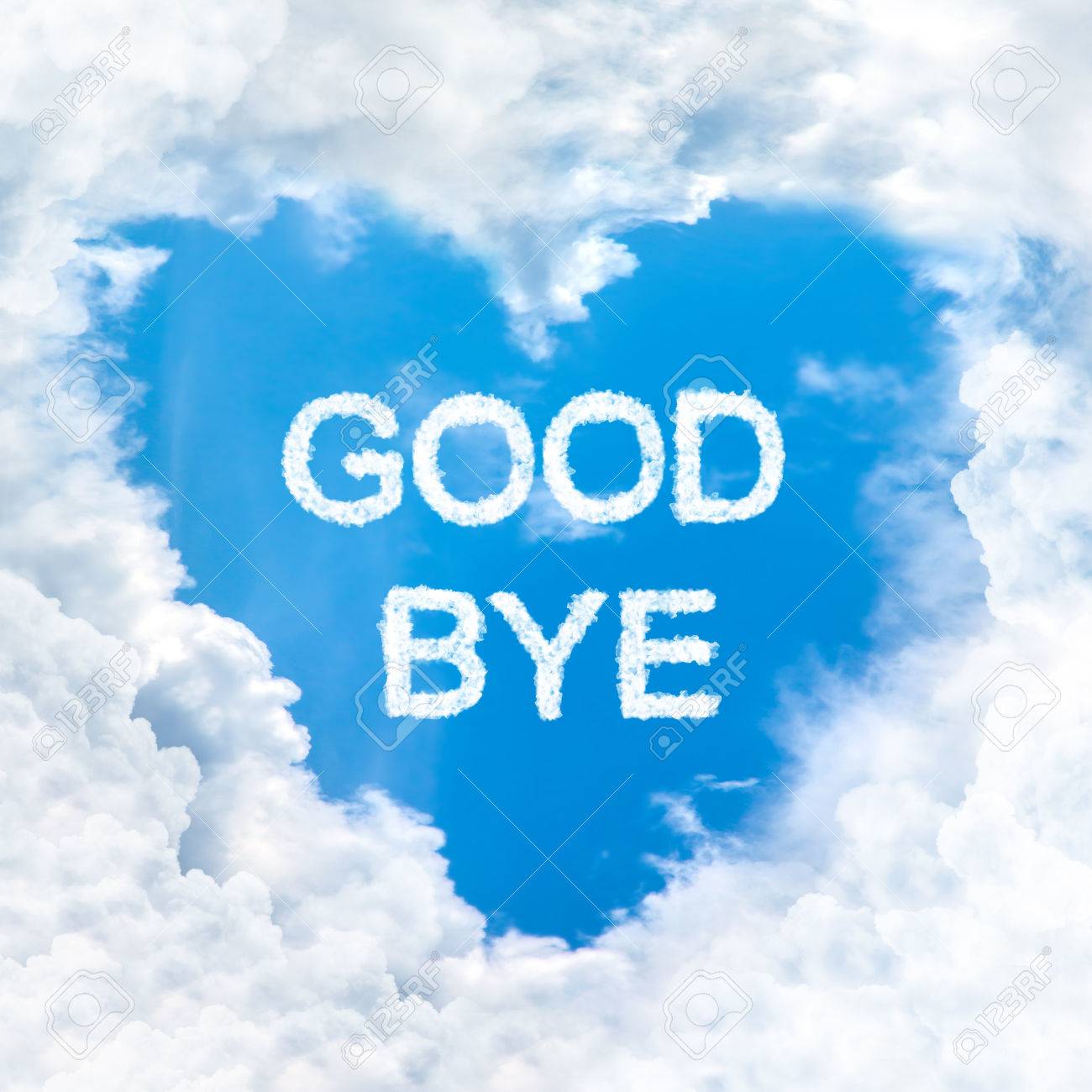 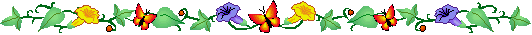 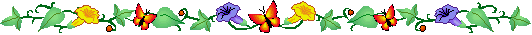 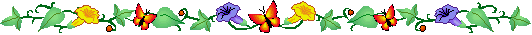 ধন্যবাদ
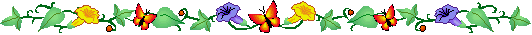 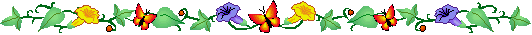